Talk Time
Unit 2, Week 8
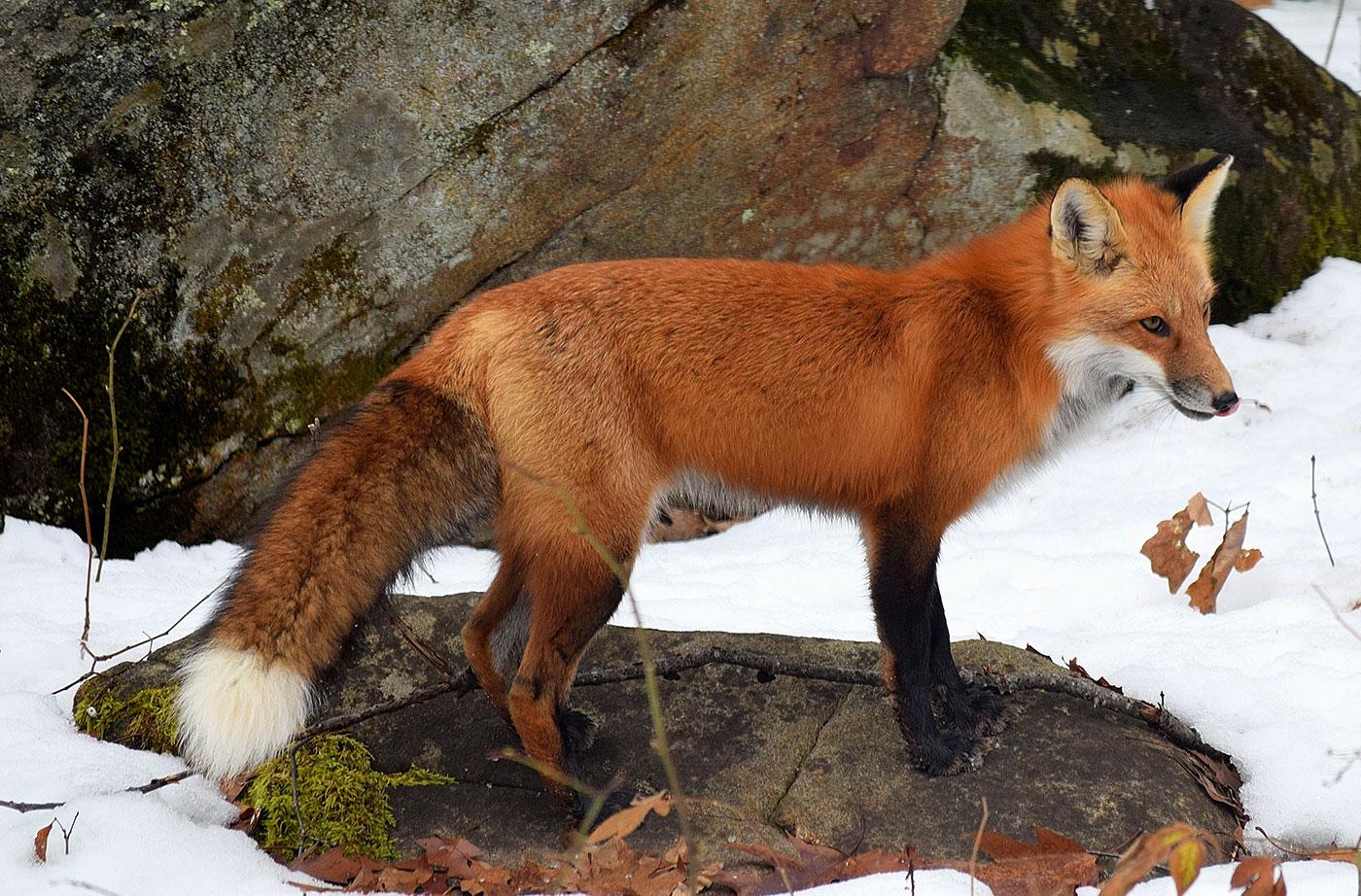 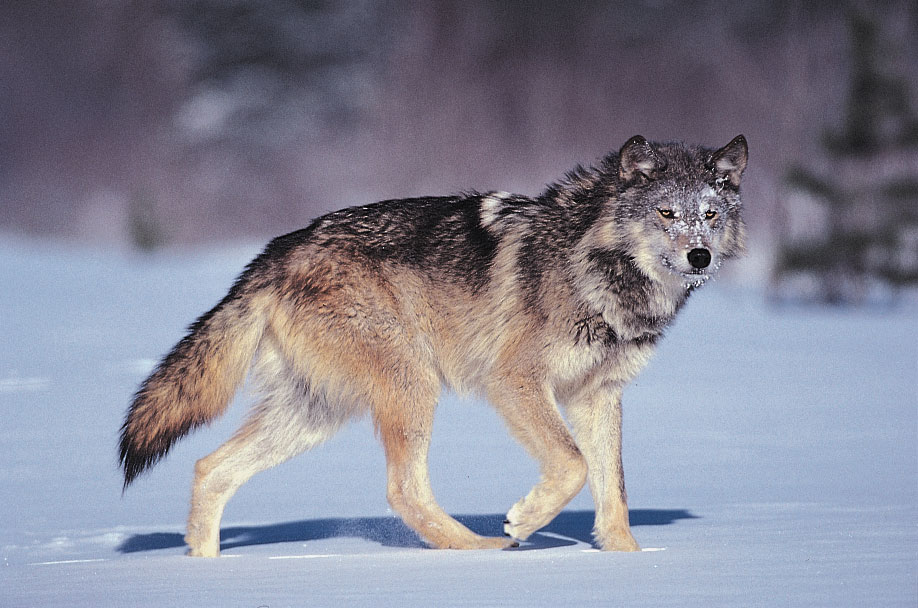 https://www.britannica.com/animal/wolf, https://www.nrcm.org/nrcm-creature-feature/red-fox/
[Speaker Notes: Here are a wolf and a fox. 
What similarities do you notice? What differences do you notice? What questions do you have?]